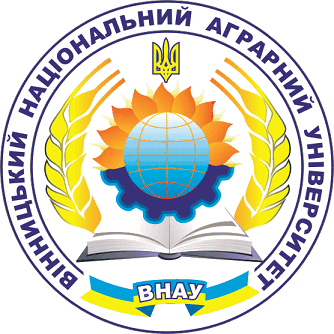 Українські діалекти як історична основа української літературної мови. Етнографічні регіони й групи
Олена Михайлівна ЮМАЧІКОВА
кандидат філологічних наук,
старший викладач кафедри 
української та іноземних мов
[Speaker Notes: Ми розробили цей шаблон, щоб кожен учасник команди проекту мав набір слайдів із власною темою. Ось як учасники можуть додати новий слайд до свого набору: 
Позначте, де потрібно додати слайд: Виберіть наявний слайд в області ескізів, клацніть кнопку "Створити слайд" і виберіть макет. Новий слайд матиме ту саму тему, що й інші слайди у вашому наборі. 

Увага! Не дратуйте колег-доповідачів, раптово змінюючи їхні теми. Це може статися, якщо ви виберете іншу тему на вкладці "Конструктор", що призводить до змінення зовнішнього вигляду всіх слайдів презентації.]
План
1. Історико-етнографічне районування України. Етнографічні групи українців.
2. Діалектна основа української літературної мови.
3. Класифікація діалектних мовних одиниць.
4. Наріччя і говори української мови, їхні особливості.
5. Спільне і відмінне в українській діалектній та літературній мовах.
Література до теми:
Атлас української мови: У трьох томах. К. : Наук. думка, 1984‒2001.
Бевзенко С.П. Українська діалектологія. К. : Вищ. школа, 1980. 242 с.
Залеський А.М. Діалектне розмаїття української мови. Культура слова. Випуск 38. К.: Наук. думка, 1990. С. 3–9.
Жилко Ф.Т. Ареальні системи української мови. Мовознавство. 1990. №4. С. 18–27.
Матвіяс І.Г. Українська мова і її говори. К. : Наук. думка, 1990. С. 58–105.
Матвіяс І. Г. Проблема визначення українських наріч Мовознавство. 2001. № 2. С.13–17.
Німчук В. Про походження українських діалектів. Наука і культура. 1993. Вип. 26, 27. С. 233–250.
Півторак Г.П. Діалектна диференціація української мови у світлі етно- і глотогенезу східних слов’ян. Мовознавство. 1988. № 2. С. 64–69.
1. Історико-етнографічне районування України. Етнографічні групи українців
Україна протягом століть мала кілька адміністративно-територіальних поділів, які розмежовували її на паланки, губернії, провінції, повіти, області та райони.
Існує поділ України на основі історико-етнографічних ознак, за якими виділяють такі історико-географічні області та етнографічні  регіони України:
1. Історико-етнографічне районування України. Етнографічні групи українців
Галичина — південна і центральна частини західноукраїнських земель у складі Львівської, Івано-Франківської, більшої частини Тернопільської областей. 
Історичним, культурним та індустріальним центром Галичини є Львів.
Назва «Галичина» походить від назви столиці Галицько-Волинського князівства — м. Галича (слово «галич» виводять від кельтського «гал», що означає «сіль»). 
Місто вперше згадується у 1140 p., а вже з 1144 р. стає центром Галицького князівства. 
З 1199 р. Галич — центр усього Галицько-Волинського князівства. 
Наприкінці XIV ст. Галичину захопила Польща. З 1772 р. область перебувала під владою Австрії. Наприкінці Першої світової війни тут було створено Західноукраїнську Народну Республіку, землі якої згодом окупували поляки. У 1939 р. Галичина увійшла до складу колишнього СРСР, воз'єднавшись з основною частиною України.
1. Історико-етнографічне районування України. Етнографічні групи українців
Волинь — лежить у басейні правих притоків Прип'яті і верхів'ях Західного Бугу, охоплює Волинську, Рівненську та частину Житомирської областей і невелику північну територію Тернопільщини. 
Назва походить від давнього (вперше згадується в літопису 1018р.) міста Волинь (Beлинь). 
У 1199 р. після приєднання Галицького князівства до Волинського було сформовано Галицько-Волинське князівство. Наприкінці XVIII ст. Волинь відійшла до царської Росії. Після Першої світової війни Західна Волинь (без території сучасної Житомирщини) була загарбана Польщею. У 1939 р. увійшла до складу СРСР.
1. Історико-етнографічне районування України. Етнографічні групи українців
Буковина (Північна Буковина) — західна частина території Чернівецької області. 
Буковина в період 1918-1940 pp. перебувала у складі Румунії, а у 1940 р. була приєднана до колишнього СРСР.
1. Історико-етнографічне районування України. Етнографічні групи українців
Поділля – частина сучасної Тернопільської, Івано-Франківської, Львівської обл., Хмельницька і Вінницька області (займає басейн Південного Бугу і Лівобережжя Дністра). 
Перші згадки про Поділля (у значенні «Русь долішня») – в офіційних документах середини XIV ст.
1. Історико-етнографічне районування України. Етнографічні групи українців
Полісся – охоплює басейн Прип'яті й сусідні райони лісової смуги. 
Перші згадки цієї назви – в Іпатіївському літописі. 
Назва споріднена зі словом «ліс» (лісиста місцевість, біля лісу).
1. Історико-етнографічне районування України. Етнографічні групи українців
Слобідська Україна (Слобожанщина) — регіон, що утворився у XVII ст. на території так званого Дикого поля, на прикордонні Росії, Речі Посполитої і Кримського ханства. 
Займала території сучасних Харківської, Сумської та суміжних з ними частин Воронезької (Росія), Донецької, Луганської, Курської і Ростовської (Росія) областей. 
Існують різні версії щодо походження назви: 
переселенці на ці землі одержували певні пільги – свободи;
 українці селилися на цих землях слободами – невеличкими селами, вільними на деякий час від податків. 
Простежуються тісні культурно-побутові зв'язки Слобожанщини з сусідньою Полтавщиною (нерідко визначається як спільна з нею етнографічна територія).
1. Історико-етнографічне районування України. Етнографічні групи українців
Таврія — історична назва Кримського півострова, поширена у середніх віках. 
Походить від назви племен таврів, які у давнину заселяли південну частину Криму. 
У XIX ст. — на початку XX ст. Тавридою називали не тільки Кримський півострів, а й усю Таврійську губернію, створену в 1802 р. із центром у м. Сімферополі.
1. Історико-етнографічне районування України. Етнографічні групи українців
Середня Наддніпрянщина – сучасні Київська, Черкаська, Дніпропетровська області, східна частина Кіровоградської, західна частина Полтавської та Чернігівської областей. 
Ця зона історично пов'язана з територіальним центром формування української народності, української мови.
1. Історико-етнографічне районування України. Етнографічні групи українців
Карпати (Закарпатська, частково – Львівська, Івано-Франківська, Чернівецька обл.). 
Назва виникла у праіндоєвропейській мові, пов'язана зі словами «скеля», «мешканці гір». 
Як окремі райони виділяються Прикарпаття, Закарпаття, Буковина (Чернівецька обл..), Покуття (рівнинна частина Івано-Франківської обл..), Галичина (Львівська, Івано-Франківська, частина Тернопільської обл.), Гуцульщина (частина Івано-Франківської, Чернівецької та Закарпатської обл.). 
Назва Буковина – від «буковий ліс»; 
Покуття – від південно-східний «кут» Галичини;
Галичина – від найменування столиці Галицько-Волинського князівства – міста Галич; 
Лемківщина, Бойківщина, Гуцульщина – від назв корінного населення.
1. Історико-етнографічне районування України. Етнографічні групи українців
Полтавщина – розміщена по правому березі р. Ворскли.
Уперше згадано в Іпатіївському літописі у 1174 р. під назвою Лтава, Олтава, в основі якої – балтійське слово «глина». Так само називається притока р. Ворскли.
1. Історико-етнографічне районування України. Етнографічні групи українців
Бессарабія — історико-географічна назва земель, що містять частини території сучасних Чернівецької й Одеської областей та Молдови.
1. Історико-етнографічне районування України. Етнографічні групи українців
Покуття — історична назва східної частини Івано-Франківської області. 
Назва походить від слова «кут» — так у джерелах XVII-XVIII ст. називали місцевість між Дністром, Черемошем і Карпатами.
1. Історико-етнографічне районування України. Етнографічні групи українців
Запоріжжя — назва території, що становила у XVI-XVIII ст. володіння Запорізької Січі. 
Охоплювала сучасні Дніпропетровську, Запорізьку, частково Донецьку, Херсонську області.
1. Історико-етнографічне районування України. Етнографічні групи українців
Гетьманщина — напівофіційна назва значної території України на лівому і правому берегах Дніпра, де з середини XVII ст. до 1764 р. поширювалася влада гетьманського уряду.
1. Історико-етнографічне районування України. Етнографічні групи українців
Близько 20 тис. кв. км українських етнічних земель розміщені на території Польщі. 
Це — Холмщина, Перемишльщина, Підляшшя, Лемківщина, що зі сходу прилягають до українсько-польського (і польсько-словацького) кордону. 
Свого часу тут були засновані князями Київської та Галицько-Волинської Русі такі міста, як: Ярослав, Перемишль, Холм. Ці землі відійшли до Польщі після Другої світової війни. 
За рішенням тогочасного польського уряду все українське і змішане (українсько-польське) населення, яке не виїхало в СРСР, весною 1947 р. було насильно вивезене на північні, західні й північно-східні окраїни держави (колишні німецькі землі). Це робилося для розбудови «чисто польської» Польщі.
1. Історико-етнографічне районування України. Етнографічні групи українців
Кубань — територія росії. 
Належить до так званих українських етнічних земель нового походження. 
Наприкінці XVIII ст. царський уряд переселив у долину річки Кубані 20 тис. запорізьких козаків, виділивши їм 30 тис. км кв «вільної» на той час території.
Адміністративним центром Кубані став Катеринодар (тепер Краснодар). 
За даними на 1795 р. українців на Кубані налічувалося 32,6 тис. осіб. 
У XIX ст. на Кубань переїхало з України ще близько 300 тис.осіб. 
Поступово царський уряд позбавив кубанських козаків прав, що їм спочатку було надано: права обирати гетьмана, старшину, права козацького самоврядування. 
За переписом 1926 р., на Кубані налічувалося 1,5 млн українців, або 62 % від усього населення. Тут працювало майже 150 українських шкіл. У 1932 р. усі українські школи було закрито, ліквідовано українські видавництва і газети.
Зараз на Кубані налічується 196 тис. українців.
1. Історико-етнографічне районування України. Етнографічні групи українців
Українські етнічні землі є також у Румунії. 
Це — Південна Буковина, Мармарощина і Придунайщина. 
Південна Буковина знаходиться за кордоном, на південь від Чернівецької області. Головним територіально-адміністративним центром є м. Сучава. 
Мармарощина фактично є південно-східним продовженням Закарпаття. Ця невелика територія розміщена на лівобережжі верхньої Тиси. Адміністративно-територіальним центром є Сігету-Мармарцей (Сігет). За даними перепису 1930 р., тут налічувалося 26 тис. українців.
Українське національно-культурне життя в Румунії з 1962 р. повністю припинилося. Нині тут відбуваються певні позитивні зміни у ставленні до національно-культурного відродження українців.
Задунайщина (Добруджа) розміщена на південному сході Румунії. Тут живуть нащадки козаків Задунайської Січі, які переселилися сюди після ліквідації Запорізької Січі наприкінці XVIII ст.
1. Історико-етнографічне районування України. Етнографічні групи українців
Понад 100 тис. українців живуть на українських етнічних землях у Східній Словаччині, на Пряшівщині. 
За даними перепису 1930 р., тут налічувалося 80 тис. українців, працювало 240 українських шкіл. У 60-х роках їх залишилося лише 57, з них 7 середніх. В останні роки українське національно-культурне життя в Словаччині дещо пожвавилося.
1. Історико-етнографічне районування України. Етнографічні групи українців
Українці окремих районів країни внаслідок особливостей свого історичного розвитку, заселення та природного середовища, етнокультурних взаємозв'язків з іншими народами різняться за культурно-побутовими ознаками. 
Такі українці утворюють етнографічні групи. 
Території, на яких вони проживають, дістали назву етнографічних (етногеографічних) районів. 
Найхарактернішими етнографічними районами України є Гуцульщина, Бойківщина і Лемківщина.
1. Історико-етнографічне районування України. Етнографічні групи українців
Гуцульщина. Гуцули населяють гірські райони Івано-Франківської, Закарпатської та Чернівецької областей. 
Назва походить, ймовірно, від слова «гоч», «гуц», що означає народний месник, опришок. 
Гуцульщина відома унікальною культурою, неповторними народними традиціями. Вона славиться оригінальними високохудожніми виробами з дерева (різьба) і металу (карбування), килимарством, виробництвом кептарів (коротких безрукавих художньо оздоблених кожушків), черкесів (широких шкіряних поясів), топірців тощо. 
Її жителі вправні лісоруби і добрі пастухи на гірських пасовищах — полонинах. 
Гуцули виділяються оригінальними давньоукраїнськими говірками — різновидами загальноукраїнської мови. Ці говірки належать до південно-західного її діалекту (до гуцульських найближчими є говірки інших українських верховинців — бойків, лемків, буковинців, що заселяють Українські Карпати і прилеглі українські етнічні землі зарубіжжя).
1. Історико-етнографічне районування України. Етнографічні групи українців
Бойківщина. Бойки розселені переважно у низькогірних районах Львівщини, Івано-Франківщини, а також на північному заході Закарпаття. 
Вперше у літературі назва «бойки» з'явилася на початку XIX ст. Походження назви не з'ясовано. 
Етнографічна індивідуальність бойків виражена менше, ніж гуцулів.
1. Історико-етнографічне районування України. Етнографічні групи українців
Лемківщина. Назву пов'язують зі словом «лем» (лише, тільки), яке лемки дуже часто вживають. 
Лемки заселяли землі низькогірних Карпат на північний захід від р. Сян до р. Попрад у межах сучасної Польщі, а також територію, що простягається на захід від р. Уж у Закарпатті до верхнього Попраду в Словаччині. 
На північно-західній окраїні Закарпаття знаходиться лише невелика південно-східна частина Лемківщини. 
У 1939 р. на території сучасної Лемківщини жило близько 160 тис. лемків; в повоєнні роки частина з них виїхала до СРСР, інша — виселена з батьківської землі та розсіяна по околицях Польщі.
1. Історико-етнографічне районування України. Етнографічні групи українців
Певну етнографічну індивідуальність мають литвини на півночі Чернігівщини і Київщини, поліщуки, пінчуки (брещуки) в західній і центральній частинах Полісся, севрюки в басейні Десни, Сули і Сейму тощо.
1. Історико-етнографічне районування України. Етнографічні групи українців
Збиранням, збереженням, вивченням, експонуванням і популяризацією колекцій, які відображають матеріальну і духовну культуру та суспільний лад етнічних груп в Україні, займаються етнографічні музеї. 
Найбільший в Україні такий музей знаходиться у Львові. Етнографічні колекції є в багатьох історико-краєзнавчих музеях таких міст, як Київ, Харків, Дніпропетровськ, Одеса, Чернівці, Полтава.
1. Історико-етнографічне районування України. Етнографічні групи українців
Лемки — західнокарпатська етнографічна група українського народу, що мешкає по обох схилах Бескидів між річками Сян та Попрад західніше від річки Уж.
 Їхня доля складалася драматично: з XI ст. південна частина Лемківщини була зайнята угорцями, у XIV ст. решта її території підпала під владу Польщі, а після її поділу у 1772 р. — під владу Австрії, з розпадом у 1918 р. Австро-Угорщини вона була поділена між Польщею та Чехо-Словаччиною, після закінчення Другої світової війни за угодою з Польщею значна кількість лемків переселилася в Україну (Львівську, Тернопільську, Миколаївську та Херсонську області), а ті, що залишилися у Польщі, були депортовані у її західні воєводства. 
Нині лемки проживають у Перечинському та південній частині Великоберезнянського районах Закарпатської області, а також у гірській частині південного сходу Польщі.
1. Історико-етнографічне районування України. Етнографічні групи українців
Бойки розселені у межиріччі Сяну і Ломниці, між передгір'ями Карпат і на півдні – верхів'ями річок Ужа і Тересьви. 
Деякі дослідники (С. Верхратський), за аналогією з лемками, пов'язували походження назви з особливостями їхньої лексики («бойє» - «так»), інші (І.Вагилевич, Я. Головацький) – з кельтськими племенами бойків, сучасні – із загальнослов'янським антропонімом (власним іменем людини) – Бойко, поширеним з найдавніших часів. 
Бойки – це самобутня етнографічна група українців, яка мешкає у центральній і подекуди у західній частині Українських Карпат.
1. Історико-етнографічне районування України. Етнографічні групи українців
Гуцули розселені у ряді суміжних районів Івано-Франківської, Чернівецької та Закарпатської областей. 
Питання походження назви «гуцули» остаточно не з'ясовано. Одна з версій – від румунського слова «гоц», «гуц» («розбійник»), «гуцати» («кочувати»). 
Не витримали критики концепції про східнороманське або давньоруське (від уличів – «улус», що означає    «плем'я»)    походження    гуцулів.   
Найновіша        гіпотеза    їх антропонімічного походження базується на даних мовознавства. Походження гуцулів остаточно не з'ясоване, хоча є ряд досить грунтовних гіпотез. Усі вони в основному сформувалися у XIXст., у період національно-культурного відродження України.
1. Історико-етнографічне районування України. Етнографічні групи українців
Поліщуки — етнографічна група українців, яка розташована у районі українсько-білоруського міжетнічного порубіжжя і містить риси як української, так і частково білоруської культур. 
Основним ареалом проживання поліщуків було Поприп'яття та Погориння, що нині містить північні райони Луцької та Рівненської областей.
Назва «поліщуки» пов'язана з топонімом «Полісся», котрий існує ще з XIII-XIV ст.
1. Історико-етнографічне районування України. Етнографічні групи українців
Литвини — етнографічна група українського етносу, яка формувалася на перетині двох етноконтактних зон:
 1) українсько-білоруської;
2) українсько-російської. 
Територією формування литвинів були землі на схід від Десни, — власне, Сіверські землі, котрі колись містили не лише північно-східні частини Сумщини та Чернігівщини, але й ряд суміжних з Україною районів Гомельської області білорусі й Орловської, Брянської та Курської областей росії.
Назва «литвини» з'являється в історичних документах з XIV ст., тобто з того часу, коли значна частина білоруських й українських земель стала підпорядкована Великому князівству Литовському.
1. Історико-етнографічне районування України. Етнографічні групи українців
Русини. Ця давня самоназва частини українсько-руського населення була загальноприйнятою переважно на всій території Київської Русі, а тепер зберігається у ряді районів Західної України й у Поліссі.
Етнонім «русини» для Закарпаття завжди був ключовим, від початку Київської Русі. Принаймні письмові джерела XI ст. згадують місцеве слов'янське населення, називаючи його русинами, а територію проживання Руською крайною або Руською маркою. Майже ідентичним був і екзоетнонім — рутени: так у латинізованій формі іменувалися русини.
1. Історико-етнографічне районування України. Етнографічні групи українців
Отже, беручи до уваги вищевикладений матеріал, можна стверджувати: українська мова апріорі не може бути однаковою на усій території України, що сприяє виникненню українських діалектів.
2. Діалектна основа української літературної мови
Мова – дуже складна система, багатогранна щодо структури й різнопланова щодо функцій. 
Кожна мова існує у двох виявах – літературному й діалектному, які протиставляються один одному й водночас органічно взаємопов’язані, взаємодіють між собою, виступаючи як нерозривне ціле, як діалектична єдність.
Літературна мова – це відшліфований різновид мови з усталеними для певного часу, але історично мінливими нормами, який безпосередньо не пов’язується з якоюсь конкретною частиною української етнічної території, а обслуговує потреби українського народу безвідносно до місця його проживання. 
Головні ознаки літературної мови: 
1) наддіалектна форма існування; 
2) поліфункціональність; 
3) наявність кодифікованих норм; 
4) стилістична диференціація.
2. Діалектна основа української літературної мови
Діалектна мова характеризується відсутністю писаних для неї правил, мінливістю своєї будови у різних частинах етнічної території, переважно усною формою вияву й відносно обмеженою сферою вживання.
Спільним для обох форм існування загальнонародної мови є наявність певних норм. 
Проте у діалектах вони формуються відповідно до традицій і звичаїв певної етнічної групи в різні періоди ЇЇ розвитку, їх не опрацьовують науковці, такі норми не кодифікують у словниках.
2. Діалектна основа української літературної мови
Діалект, а ми його надишем 
Міццю духу і огнем любови 
І нестерпній слід його запишем 
Самостійно між культурні мови.
                  І. Франко

Діалект – це різновид мови, яку люди використовують для спілкування на певній території, є повноцінною системою мовного спілкування (усного або знакового, не обов’язково письмового) зі своїм власним словником і граматикою. 
Виникнення діалекту сягає в глибоку давнину.
Територіальні діалекти – це ті різновиди мови, де вона живе, функціонує й розвивається природним шляхом. 
«Це ті потічки, які впадають у могутнє річище загальнонародної мови та її вищого, окультуреного різновиду – літературної мови. Пересохнуть струмки – обміліє ріка». 
Діалекти є предметом вивчення такої наукової дисципліни, як діалектологія.
Основні діалектні одиниці:
Наріччя
Говірка
Говір
найбільша одиниця територіальної диференціації мови, що становить сукупність близьких за визначальними ознаками говірок, об'єднаних у говори.
Одиниця територіальної диференціації мови, що становить об'єднання говірок, близьких за фонетичними, акцентуаційними, лексичними й граматичними ознаками.
 Наприклад, до складу південно-західного наріччя української мови належать такі говори: волинський, подільський, наддністрянський, надсянський, покутсько-буковинський, гуцульський, закарпатський, бойківський, лемківський.
Зовнішні межі говорів окреслюються пасмами ізоглос, які чітко окреслюють ядро і периферію говору. У ядрі зосереджуються його основні структурні особливості; окраїнні говірки у своїй структурі можуть поєднувати риси сусідніх говірок, витворювати ознаки перехідного діалектного типу.
Найменша одиниця територіальної диференціації мови, що є засобом спілкування мешканців одного чи кількох населених пунктів, однотипних з мовного погляду.
Наприклад: подільські говірки, говірки села Рахни-Польові та ін.
2. Діалектна основа української літературної мови
Діалектологія (грецького походження: dialectos – наріччя й logos – слово, вчення) – це галузь мовознавства, що вивчає діалектну мову, її просторову варіативність і територіальну диференціацію, історію мовно-територіальних утворень і окремих мовних явищ та взаємодію з іншими формами існування мови етносу – літературною, просторіччям, соціальними діалектами.
Українська діалектологія як наука і складова навчальної дисципліни «Українська мова та етнокультурологія» має важливе значення для формування загального мовознавчого світогляду студентів, допомагає краще зрозуміти курс, а також відкриває шлях до пізнання нашої духовності – традицій, звичаїв, вірувань українського народу тощо. Водночас вона озброює молодих українців знаннями, необхідними для праці в умовах діалектного оточення.
3. Класифікація діалектних мовних одиниць
Розрізняють два типи діалектів: територіальні й соціальні.
Різні вияви мови на певній території називаються територіальними діалектами. Вони слугують засобом спілкування людей, об'єднаних спільною територією, а також спільністю елементів матеріальної й духовної культури, історико-культурних традицій, самосвідомості. 
Наприклад: 
у мовленні носіїв бойківського говору часто трапляються такі діалектизми, як 'віблиц'а (довга жердина), 'зак'іл' (поки), жа'лива (кропива); 
на Поліссі замість «плетена корзина» кажуть тал'гун, «сосна, багата смолою» – лу'тиц'а;
 до подолізмів належать такі слова: ко'гут (півень), най (нехай), т'ічки (пасіка), чорно'гуз (лелека) та ін.
Соціальні діалекти визначаються не місцем проживання, а суспільними функціями їх носіїв, які, зазвичай, утворюють закриту групу. 
На відміну від територіальних діалектів, які виникли у період племінної диференціації суспільства, соціальні діалекти виникли в пізніший період розвитку й відображають у мові соціальний поділ суспільства.
Класифікація соціальних діалектів
Сленг
Професійні діалекти
Жаргон
Арґо
Один із різновидів соціальних діалектів, що відрізняється від загальновживаної мови використанням специфічної експресивно забарвленої лексики. 
Часом так називають мову неосвічених верств населення, зокрема спотворену міжмовною взаємодією: обличчя – вивіска, портрет; баян – духовка; стара автомашина – керогаз; кокарда – курка; академзаборгованість – хвіст; директор – дирик тощо.
Один із різновидів соціальних діалектів, штучно створювана умовна говірка якої-небудь вузької замкненої соціальної чи професійної групи, не зрозуміла для сторонніх. 
В основі лежить загальнонародна мова з її граматичною системою, проте відмінна за своїм словниковим складом. 
Утворюються від загальновідомих слів із прозорою чи не зовсім ясною внутрішньою формою і своєрідною будовою. Ці слова можуть бути невідомими загальнонародній мові або ж утвореними внаслідок певної деформації будови: заміни звуків, додавання, усічення чи перестановки складів, напр.: висулька – яблуко, батузник – мотуз, ставленик – вареник, бóтень – борщ, мýляс – мед тощо.
Це мовне середовище усного спілкування великої кількості людей. 
Це різновид розмовної мови, яка оцінюється суспільством як підкреслено неофіційна («побутова», «фамільярна»).
Використовує арґо, суржик, професійний жарґон, вульгаризми тощо, адаптуючи їх до своїх потреб, напр.: кайфувати, у нього поїхала криша.
Виникають в умовах професійної диференціації суспільства й становлять зібрання окремих слів і висловів, пов'язаних з окремим родом занять. 
Виконують суспільно корисну функцію – слугують засобом вираження певних специфічних професійних явищ, для яких у літературній мові немає відповідних засобів: руль – бублик (у водіїв); помилка – ляп, нижній кінець сторінки, книжки – хвіст (у друкарів і журналістів) тощо.
Основне призначення жаргонів й арго – засекречування змісту мови.
3. Класифікація діалектних мовних одиниць
За структурою сленг поділяють на загальний і спеціальний.
Сленг досить поширене явище, яке виникає переважно у молодих людей, які за певних обставин перебувають у тривалому контакті (учні, студенти, спортсмени та ін.). 
Характеризується обмеженим уживанням і недовговічністю. 
Сленгові новоутворення можуть бути:
1) стилістично нейтральні: апгрейд (модернізація комп'ютера), юзер (користувач), солянка (збірний концерт). 
2) стилістично знижені: дерти 'лаха (сміятися), крутити ноги (тікати), гальмо (людина з повільною реакцією), дурбецаль (обмежена людина), халабуда (будинок), дупло, торець, пачка (обличчя).
За генетичною ознакою, розрізняють:
Новостворені діалекти
Давні (старожитні, основні) діалекти
Виникнення нових діалектів відбувається внаслідок діалектотворчих процесів на новозаселених територіях. 
За складом вони бувають різні. Серед них є діалекти, що виникли внаслідок переселення людей на нові землі з однієї більш-менш цілісної з діалектологічного погляду території.
Наприклад: слобожанські й степові говори південно-східного наріччя, західнокарпатський говір південно-західного наріччя.
Функціонують на територіях давнього заселення українського народу, їхнє виникнення й формування сягає переважно феодальної епохи, коли відбулися процеси територіальної мовної диференціації. 
До них належить північні діалекти й основна маса південно-західних, з південно-східних – середньонаддніпрянські говірки.
Новостворені діалекти бувають:
Різнотипні
Однотипними
Різносистемні у своїй генетичній основі.
Характеризуються наявністю різнодіалектних елементів і широко представлені степовими говірками півдня України.
Односистемні за своїм походженням, оскільки їхня генетична основа однодіалектна. 
До них можна віднести лемківські говірки південно-західного наріччя.
3. Класифікація діалектних мовних одиниць
Окремий різновид становлять переселенські говірки, що оточені діалектами інших мов. 
Такими є українські говірки у Чорногорії, Сербії, Словаччині, Румунії, Польщі, Канаді та інших державах за межами України.
4. Наріччя і говори української мови, їхні особливості
Українська діалектна мова є складною ієрархією діалектних одиниць, кожна з яких функціонує на певній обмеженій території і характеризується певними специфічними ознаками різних структурних рівнів, якими вирізняється з-посеред інших. 
Однак уся різноманітність діалектних одиниць нашої мови зводиться зрештою до трьох основних діалектних угруповань, що об'єднують однотипні діалекти з рядом спільних фонетичних, граматичних і лексичних ознак, якими вони й розрізняються собою:
Північне наріччя
Розповсюджене у північній частині території України (Чернігівська обл., північні райони Сумської, Київської, Житомирської, Рівненської, Волинської), півдні білорусі та Польщі, а також в західних районах брянської області (росія). 
Сюди традиційно належать три основні говори: Східнополіський, Середньополіський і Західнополіський.
Говори північного наріччя відрізняються між собою певними пережитковими елементами, характеризуються різноманітними мовними особливостями, головними з яких є:
1) вживання закінчення -є замість -а після довгого приголосного: життє, весіллє, зіллє;
2) вживання закінчення -и замість -і в прикметниках у називному відмінку множини: добри, здорови, гарни.
Лексика і морфологія
У північно-східному діалекті існує чимало термінів, схожих з польською і білоруською мовами. Вищезазначені мови формувалися у сусідстві з північно-східними говорами.
Фактично кожен говір виділяється серед інших своїми специфічними особливостями, наприклад, слово болото в північних говорах означає трясовина, драгва, здвіж, драгá, балóта.
Південно-західне наріччя
Розповсюджене у південно-західній частині території України (Вінницька, Хмельницька, Тернопільська, Львівська, Івано-Франківська, Чернівецька, Закарпатська, південні райони Житомирської, Рівненської, Волинської областей, деякі райони Черкаської, Кіровоградської, Миколаївської, Одеської областей), частково у Польщі, Словаччині, Румунії. Сюди належать такі говори:
Карпатський
Галицько-буковинський
Волинсько-подільський
Поширений на територіях історичних областей Галичини і Буковини.
Об’єднує волинські та подільські говірки, що поширені на території Волині та Поділля.
Об’єднує бойківські, закарпатські і лемківські говірки.
Південно-західне наріччя
Серед фонетичних особливостей :
а) в галицько-буковинських говорах -а після м’яких приголосних і шиплячих переходить в голосні переднього ряду -е, -і, -и: час – чіс, шáпка – ши́пка;
б) перехід ненаголошеного -о в -у: гоулýбка, кужýх;
в) змішування -е та -і в словах (жиевé, вислó), а в буковинському говорі простежується заміна артикуляції и в напрямку до -е (бики – беикé, жéто – жито);
г) простежується також перехід м’яких приголосних звуків -д’, -т’ в -ґ’, -к’: -д’, -ід – ґ’ід: т’íсто – к’íсто.
Серед морфологічних особливостей :
а) у багатьох говорах збереглися давні закінчення давального і місцевого відмінка множини іменників чоловічого роду -ом, -ім, -ох, -ix (синóм, брáтім, на синóх, на брáтіх у формах синáм, братáм, на синáх, на братáх);
б) також збереглися давні форми давального і орудного відмінка однини особистих і зворотних займенників мі, ми, ті, ти, си з форм менí, тобí, собí, менé, тебé, себé;
в) характерне поширення вживання різних форм майбутнього часу (бýду читáти, бýду читáв, читáтиму, му читáти).
4. Наріччя і говори української мови, їхні особливості
Так звучить закарпатський діалект:
Південно-східне наріччя
Розповсюджене у південно-східній частині території України (південні райони Київської, Сумської, а також Харківська, Луганська, Донецька, Полтавська, Дніпропетровська, Запорізька, Херсонська, Черкаська, Кіровоградська, Миколаївська, Одеська області), АР Крим, суміжні райони курської, бєлгородської, воронезької, ростовської областей росії.
Особливості:
а) збереження м’яких шиплячих: ло [ш’á] (лоша), ведме [ж’á] (ведмежа),поспі [ш’á] т ‘(поспішать);
б) присутнє закінчення -iй в багатьох прикметниках твердої групи: прохід [н’iй] (прохідний), мар [н’iй] (марний), б’í [л’iй ] (білий) та інші;
в) флексія -iм, -iх в давальному і місцевому відмінках множини іменників, які мають за основу м’який приголосний: кó [н’iм] (коням), д’í [т’iм] (дітям), на кó [н’iх] (на конях);
г) поширення в формах дієслів II дієвідміни флексії -е: хóд [е] (ходить), прóс [е] (просить), нóс [е] (носить);
д) в деяких говорах відсутнє чергування / х /,/ г /, / з /, / с /, / к /,  / ц /: порó[г’i] (порозі), ру [к’í] (руці);
ж) вимова / ф / як / x /, / хв /: тýхлі, хвáбріка.
У південно-східних говорах часто зустрічаються русизми, а також тюркізми, болгарізми, запозичення з романських мов.
5. Спільне і відмінне в українській діалектній та літературній мовах
Національна літературна мова формується у процесі переростання народності в націю. 
Кожна національна мова розвивається на основі конкретного територіального діалекту чи на основі групи близьких, споріднених між собою діалектів. 
Який саме територіальний діалект обирається основою національної літературної мови спричиняють соціальні й лінгвістичні чинники: 
1) щодо соціальних, то вагомим постає політико-економічна й культурна роль цього регіону в житті народу в період формування нації; 
2) що ж до лінгвістичних, то береться до уваги те, який діалект за своєю структурою найбільш повно виявляє загальнонародні особливості мови. 
Здебільшого в основу національної літературної мови, лягає схрещений діалект міста, що на той час є політично-економічним і культурним центром. Наприклад: паризький діалект є основою французької мови.
5. Спільне і відмінне в українській діалектній та літературній мовах
У 2-ій половині XIX ст. серед українських діячів виникла дилема: який діалект народної мови повинен лягти в основу української літературної мови. Найбільшої гостроти ця дискусія набула наприкінці ХІХ ст. Існували різні погляди:
З одного боку – «східняки» (Б.Грінченко, А. Кримський, М. Костомаров, П. Куліш, І.Нечуй-Левицький, Олена Пчілка ). 
На їхню думку, творення української літературної мови в інтересах всеукраїнської єдності треба спрямувати на так звану наддніпрянську групу говорів (середньонаддніпрянська група говорів).
З іншого – «західняки», які рішуче обстоювали теорію злиття усіх наріч української мови у єдиній українській літературній мові. 
Та згодом прихильників теорїї «злиття» ставало все менше. Зрікся згодом її й I. Франко. 
Критикуючи мову галицької інтелігенції, він писав що «основа того типу, яким мусить явитися вироблена літературна мова всіх українців, лежить у книжній традиції східноукраїнських письменників».
5. Спільне і відмінне в українській діалектній та літературній мовах
Отже, в основу української літературної мови лягло південно-східне наріччя. 
Фонетичні, граматичні і лексичні матеріали, зафіксовані на картах Атласу української мови, підтверджують традиційний погляд, що сучасна українська літературна мова сформувалася на південно-східній діалектній основі.
Переваги південно-східного наріччя порівняно з південно-західним і північним наріччями:
мало найбільше своєрідних рис порівняно з іншими слов’янськими мовами;
було найменш засмічене іншомовними впливами;
монолітність (діалектно було найодноманітнішим);
великий територіальний обшир (ним користувалась найбільша частина українського народу);
наявність значного прошарку інтердіалектних елементів, поширених у південно-західних і північних діалектах.
Звичайно, дуже важливе значення мали суспільно-політичні й економічні умови цього регіону, а також те, що саме носії цих діалектів – І. Котляревський, Т. Шевченко, Г. Квітка-Основ’яненко – стояли біля джерел сучасної української літературної мови.
5. Спільне і відмінне в українській діалектній та літературній мовах
Літературна мова, наддіалектна за своєю структурою, за функціями, які виконує, за закономірностями розвитку протиставляється усім діалектам, зокрема і тому, який став її основою. 
Проте територіальні діалекти завжди залишаються одним із важливих джерел поповнення й збагачення літературної мови, насамперед збагачення лексичного. 
Літературна мова й діалекти перебувають у постійній взаємодії.
5. Спільне і відмінне в українській діалектній та літературній мовах
Причини вживання студентами діалектизмів різні: 
1) байдужість до свого мовлення, 
2) недостатня увага, 
3) відсутність контролю над своїм мовленням. 
4) постійне перебування в діалектному оточенні!!!, адже поза Університетом студент користується переважно говіркою, що побутує в певній місцевості.
Робота над піднесенням культури мовлення студентів, над доречним використанням діалектизмів є складовою багатогранного й різноманітного щодо форм і засобів курсу «Українська мова та етнокультурологія».
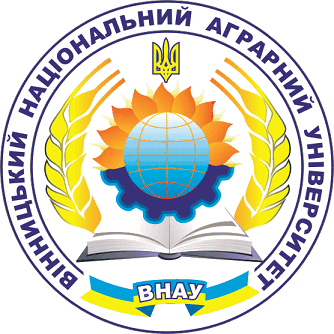 Дякую за увагу!
[Speaker Notes: Ми розробили цей шаблон, щоб кожен учасник команди проекту мав набір слайдів із власною темою. Ось як учасники можуть додати новий слайд до свого набору: 
Позначте, де потрібно додати слайд: Виберіть наявний слайд в області ескізів, клацніть кнопку "Створити слайд" і виберіть макет. Новий слайд матиме ту саму тему, що й інші слайди у вашому наборі. 

Увага! Не дратуйте колег-доповідачів, раптово змінюючи їхні теми. Це може статися, якщо ви виберете іншу тему на вкладці "Конструктор", що призводить до змінення зовнішнього вигляду всіх слайдів презентації.]